И.С. Соколов-Микитов
«Листопадничек»
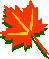 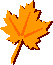 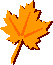 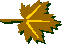 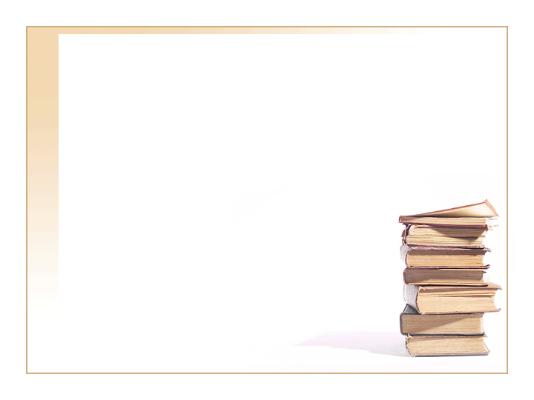 Иван  Сергеевич  Соколов-Микитов
русский писатель 
натуралист 
путешественник
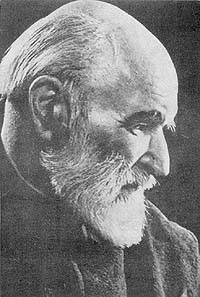 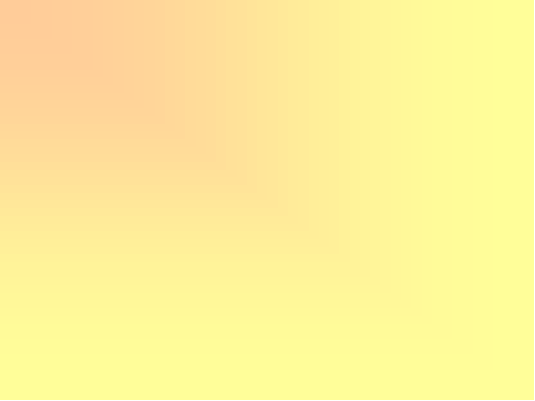 Замечательный писатель Иван Сергеевич Соколов-Микитов (1892—1975) про­жил большую и богатую событиями жизнь. Детство его прошло в тихой лесной деревеньке на Смоленщине. 
Отец — охотник, знаток леса — ходил в приказчиках по лесному делу у купцов, мать вела крестьянское хозяйство. 
Где он только не побывал, устроившись на работу матросом на судах торгового флота, куда не забрасывала его судьба!
Вернулся  домой,  работал учителем в школе.
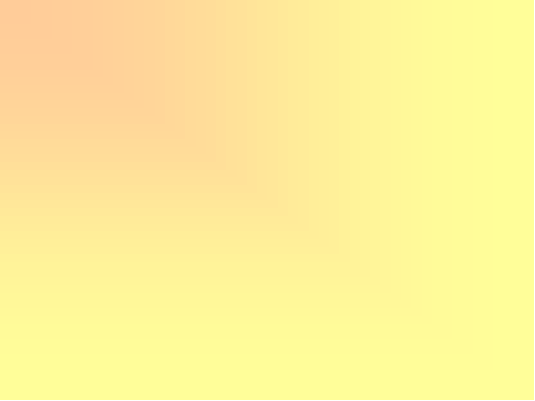 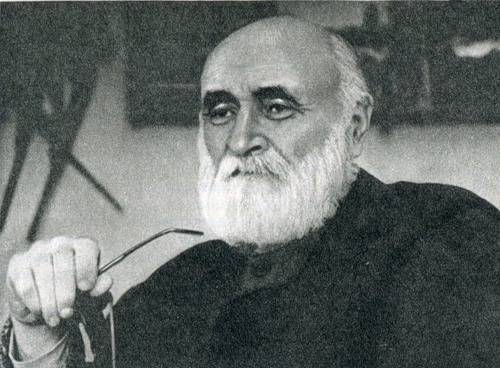 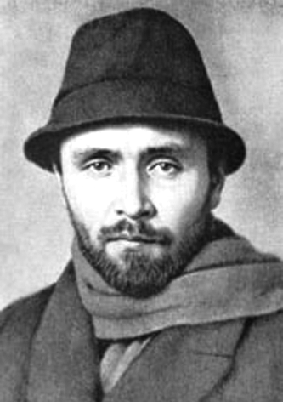 В последние годы жизни у писателя пропало зрение, но он не сдался - наговаривал свои произведения на диктофон.
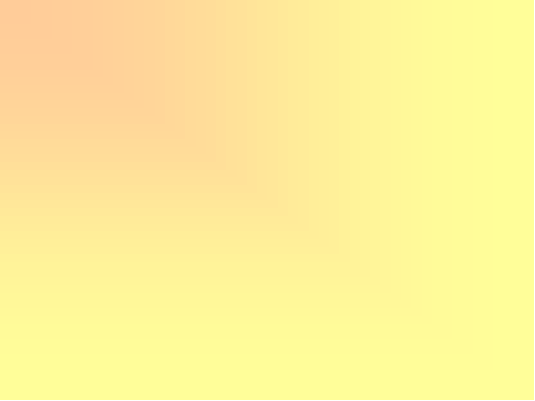 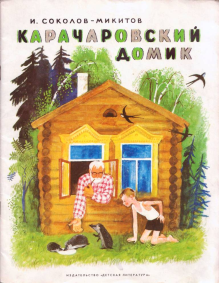 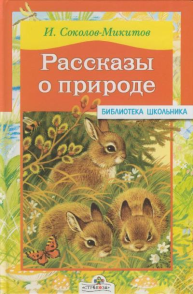 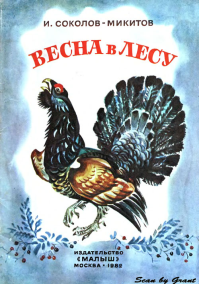 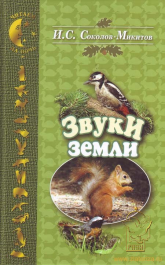 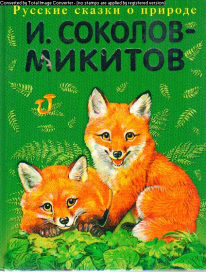 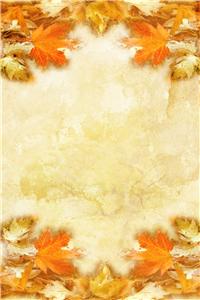 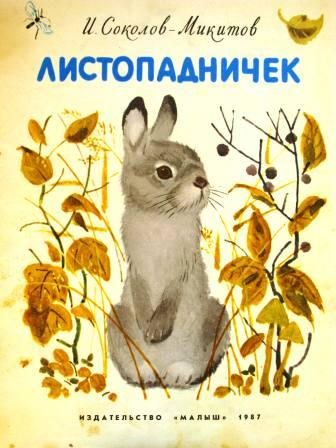 СЛОВАРНАЯ РАБОТА
долговязый  (очень высокий, худой и нескладный)
плотина (перегородка на реке для поднятия уровня воды)
запрудили (перегородили  реку плотиной)
хатка (название небольшого дома на Украине)
зябнуть (испытывать чувство холода)
робеть-бояться
ходко  работают (работают быстро)
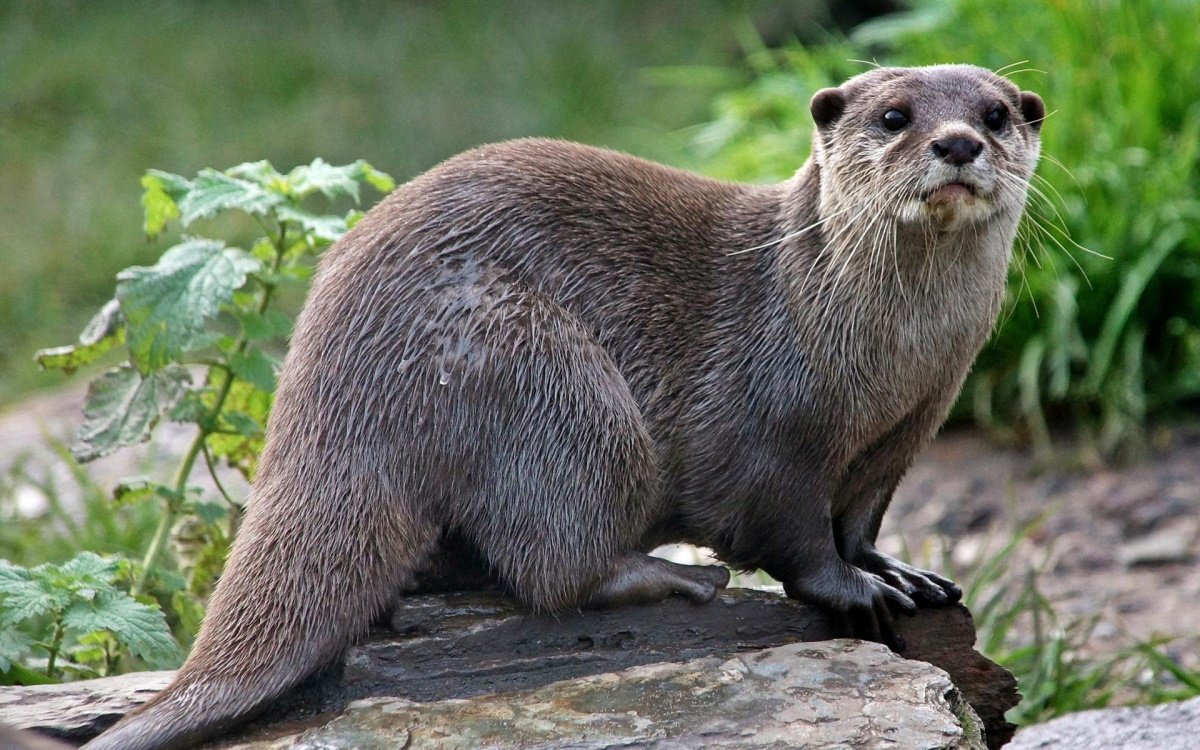 Выдра
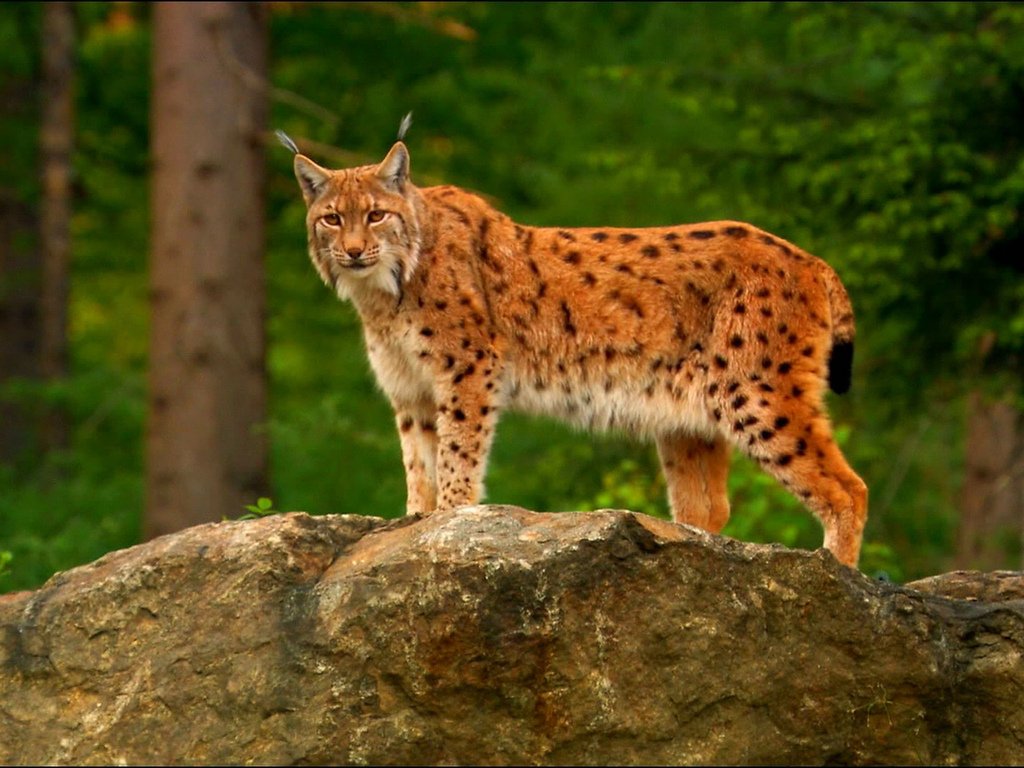 Рысь
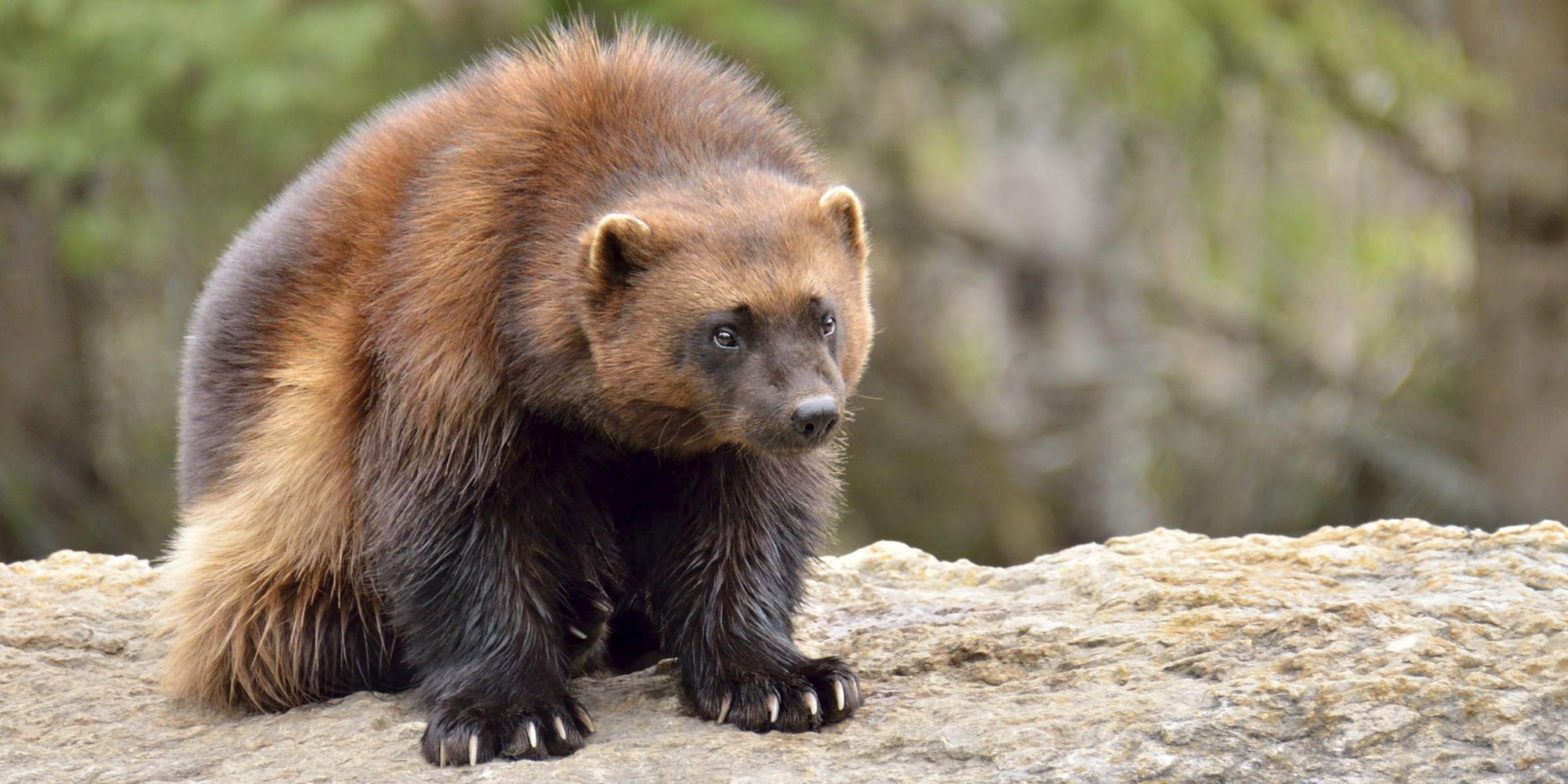 Росамаха
Как называют зайцев, родившихся осенью?
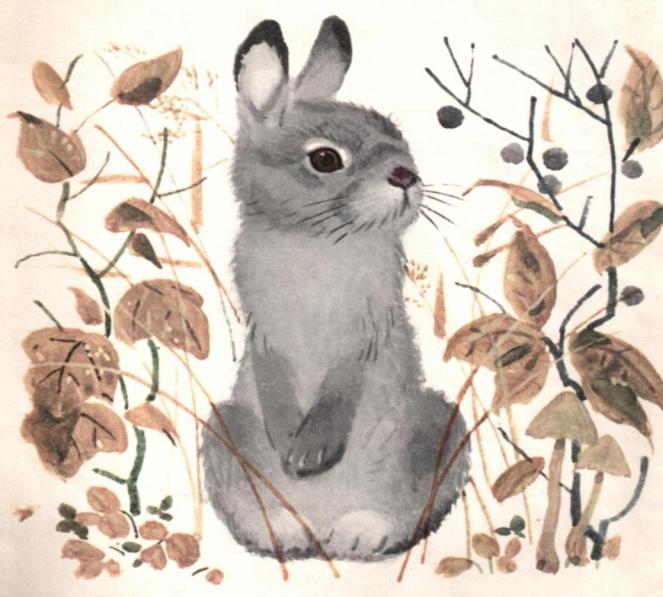 У нас в семье большая радость
Пусть листья падают, летят,
В канавке, тёплой под осинкой                               
Три  листопадничка  лежат.
Листопаднички
РЕЧЕВАЯ РАЗМИНКА
Бобры храбры идут в боры;
Бобры для бобрят добры.
1.Прочитаем глазками.
2.Прочитаем скороговорку вместе.
3.Прочитайте с веселой 
интонацией.
4.Прочитайте с ускорением.
5.Прочитайте очень быстро.


-
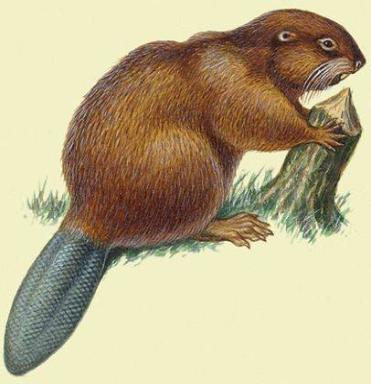 Выборочное чтение
С кем познакомился Листопадничек  у глухой лесной речки? 
Прочитайте по ролям разговор  зайчика с бобрами. 
Чем занимался Листопадничек в бобровой хатке зимой? 
Почему зайчонок остался у бобров?
CИНКВЕЙН О ЗАЙЧИКЕ

1 строчка– 1 существительное
2 строчка – 2 прилагательных
3 строчка – 3 глагола
4 строчка – ключевое предложение из текста
Зайчик
Любознательный, трусливый
Заботится, боится, ныряет
 По всему лесу прослыл Листопадничек самым храбрым и отчаянным зайцем.
Листопадничек
Рефлексия
Я узнал на уроке ... . 

Мне было интересно потому, что ... . 

Меня удивило  ... 

Я бы хотел(а) ….

 Я сделал(а) вывод, что…
Домашнее  задание
стр. 60-66, подготовиться к самостоятельной работе.

 Нарисуйте понравившийся эпизод  сказки.
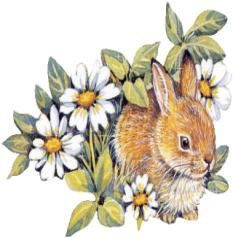